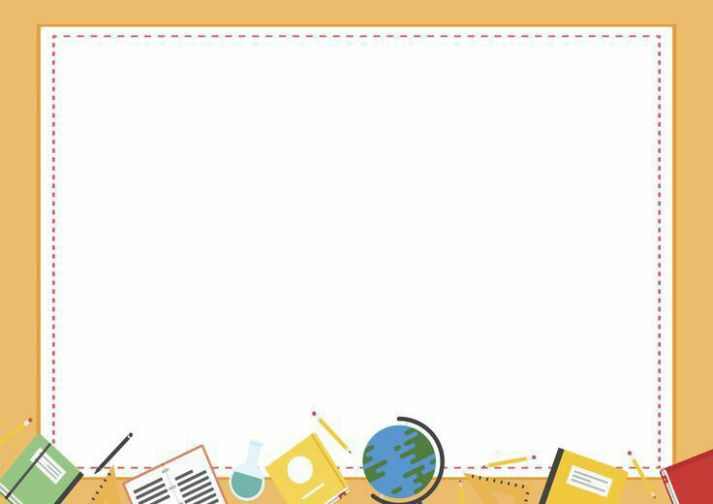 ỦY BAN NHÂN DÂN QUẬN LONG BIÊN
TRƯỜNG MẦM NON LONG BIÊN
LĨNH VỰC PHÁT TRIỂN NHẬN THỨC
HOẠT ĐỘNG LÀM QUEN VỚI TOÁN
ĐỀ TÀI : ÔN TÁCH TRONG PHẠM VI 5
LỨA TUỔI : 3 -4 TUỔI
LỚP : MGB C4
NGƯỜI DẠY : LƯƠNG THU THỦY
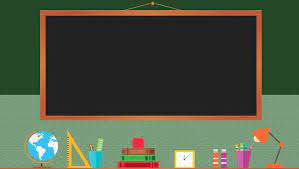 TRÍ NHỚ SIÊU PHÀM
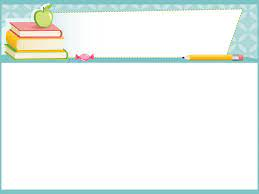 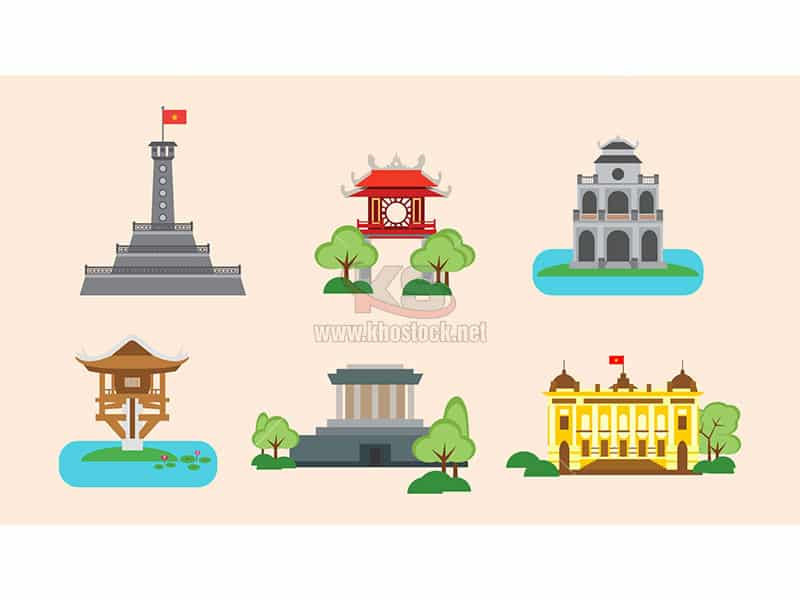 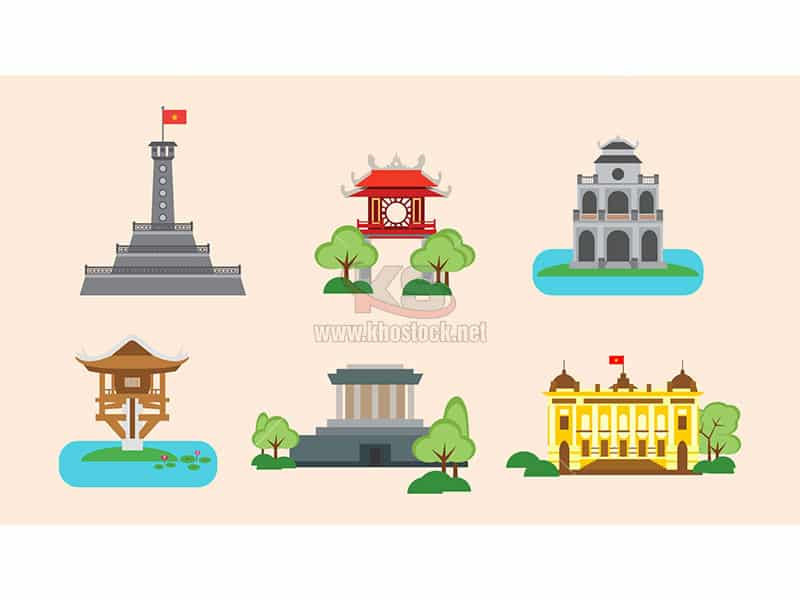 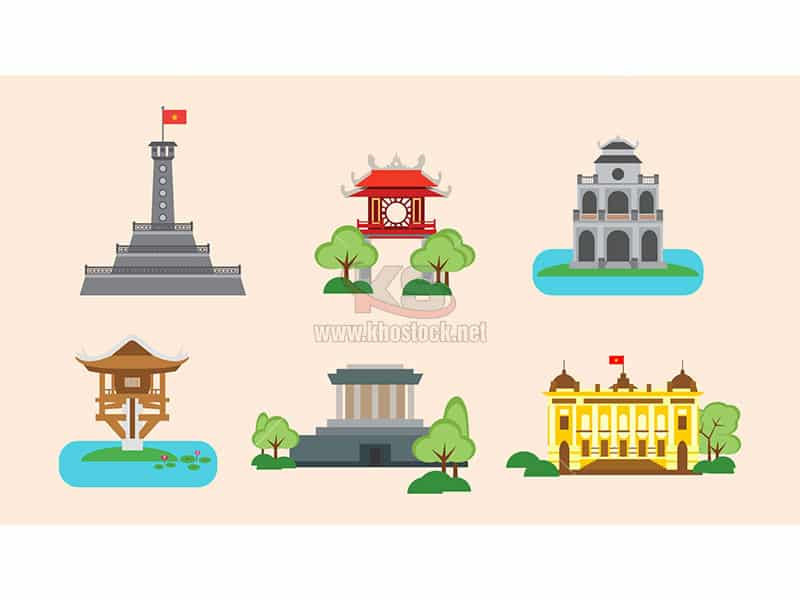 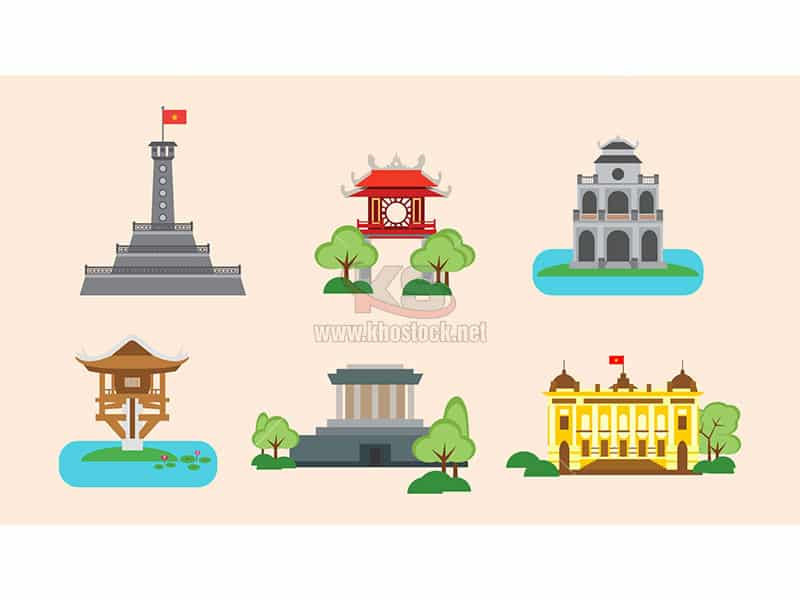 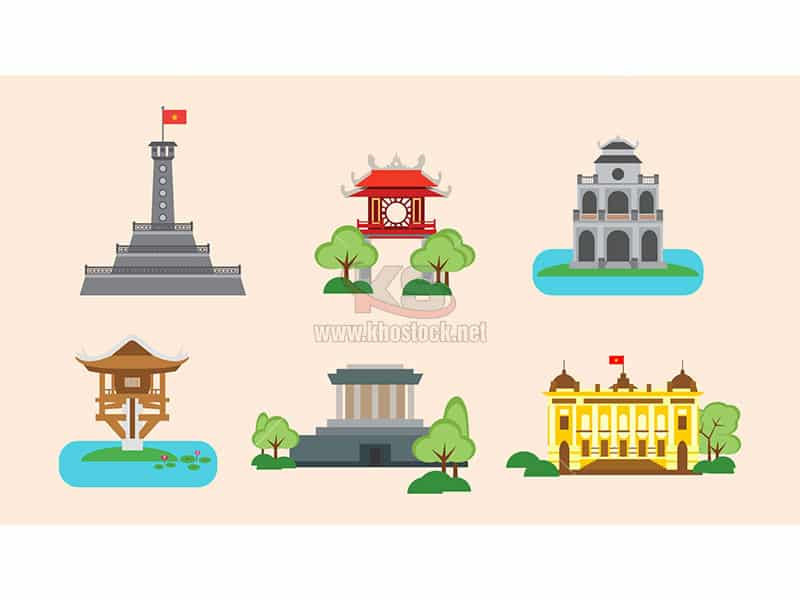 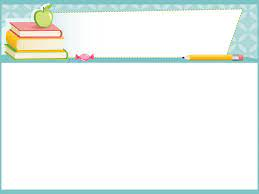 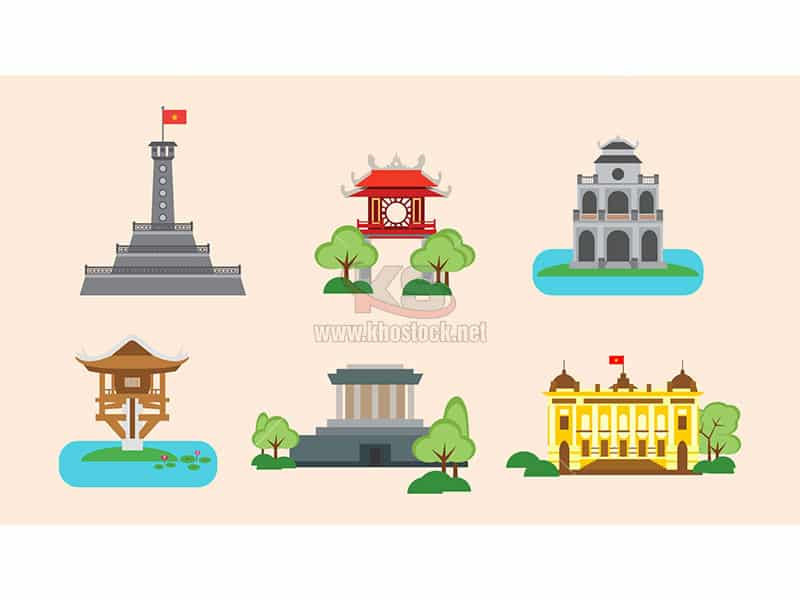 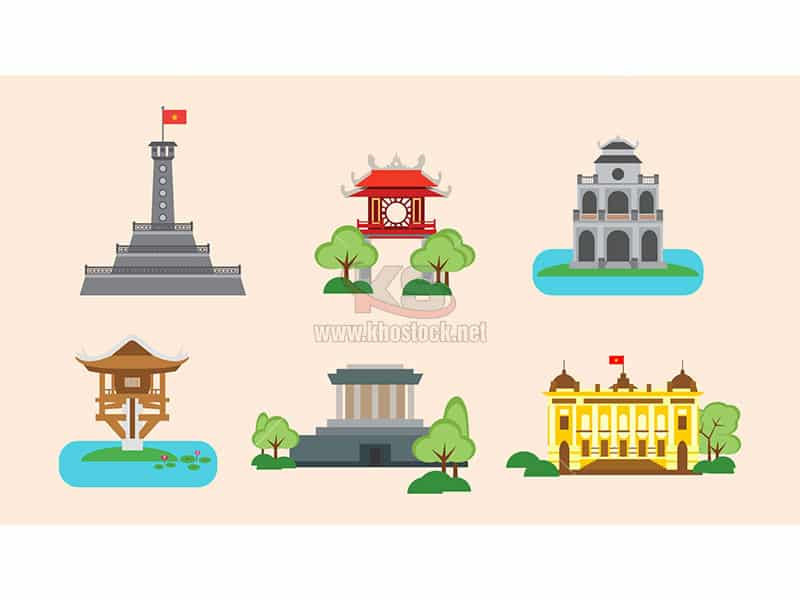 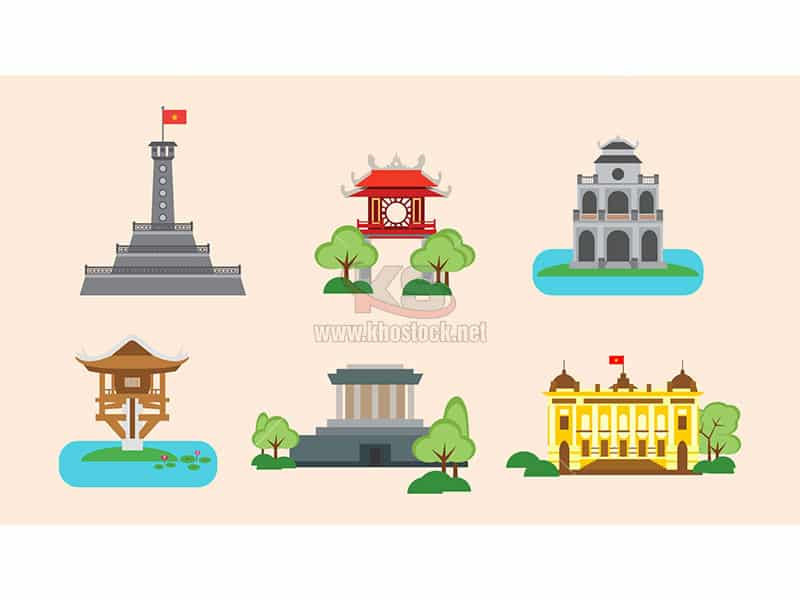 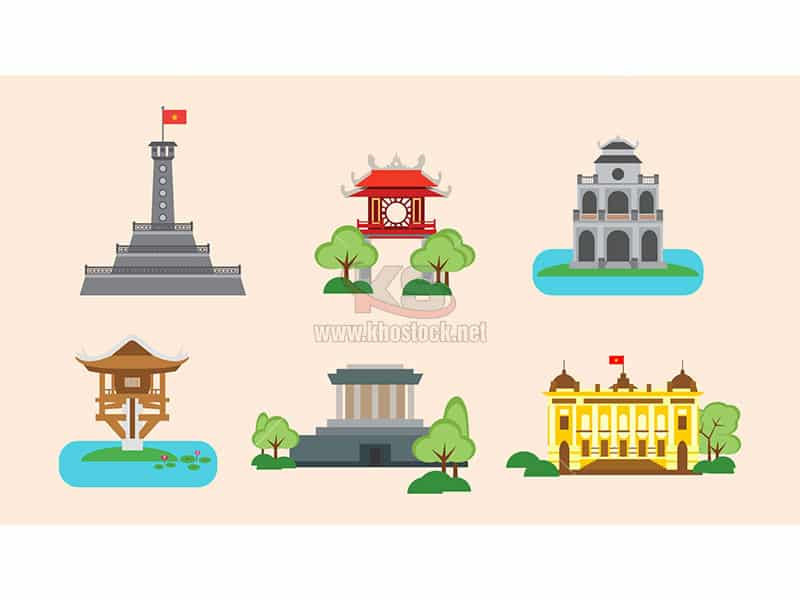 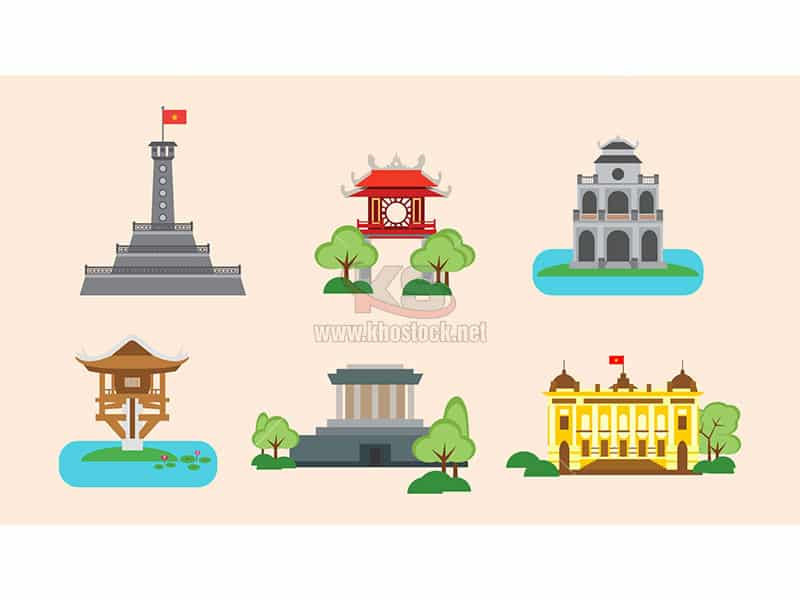 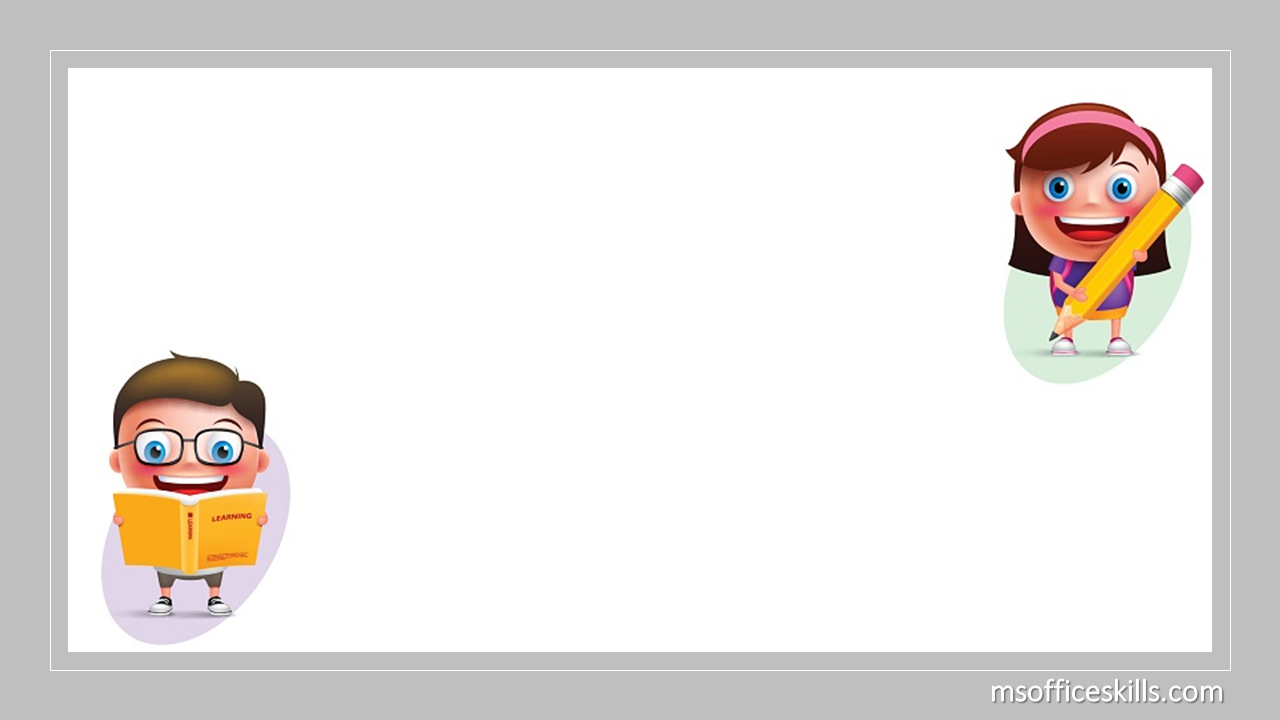 TRÒ CHƠI
AI THÔNG MINH HƠN
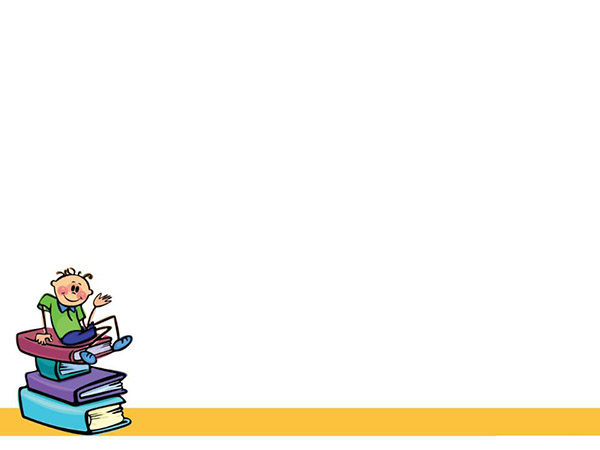 Câu 1 : Có 5 ngôi cái bánh, bé hãy tách thành 2 phần tương ứng với thẻ chấm tròn dưới đĩa nhé
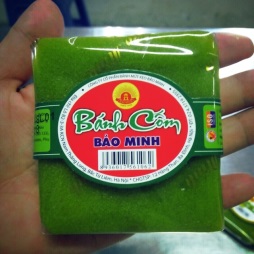 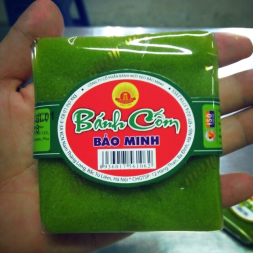 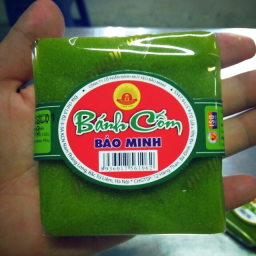 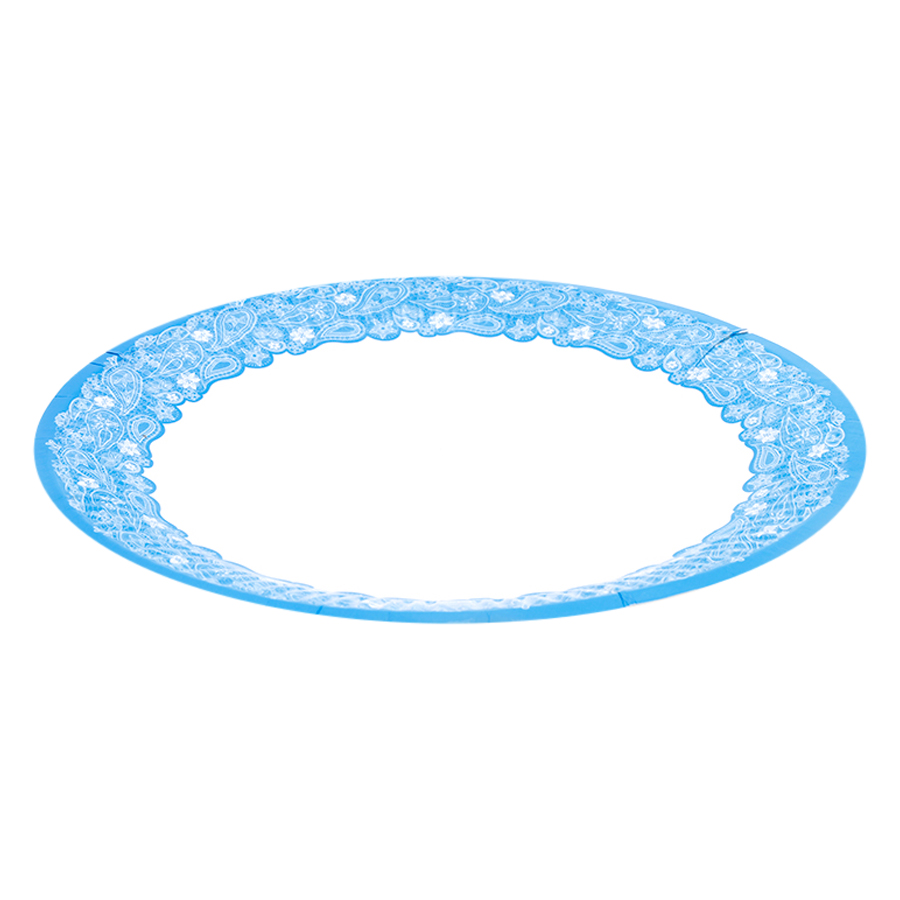 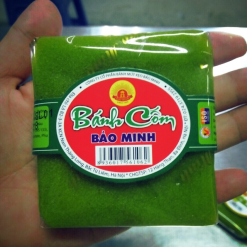 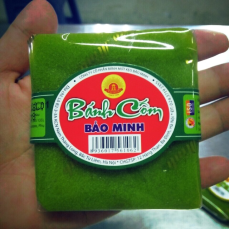 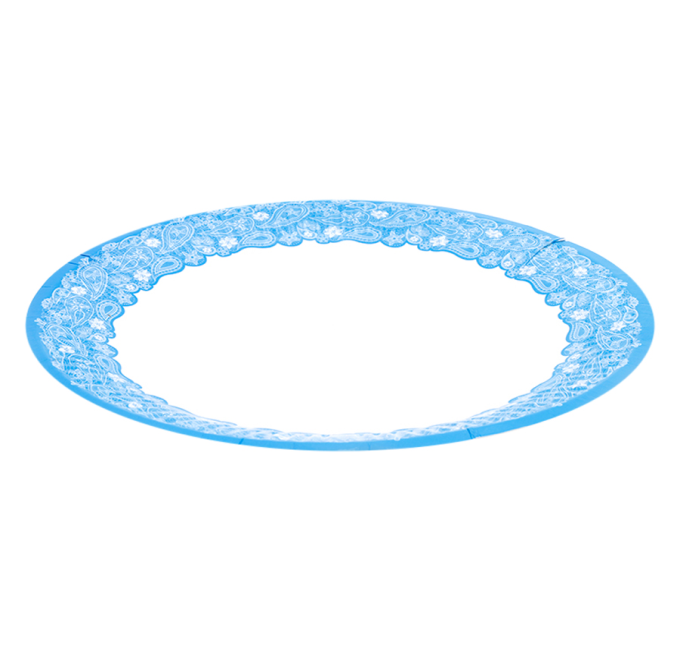 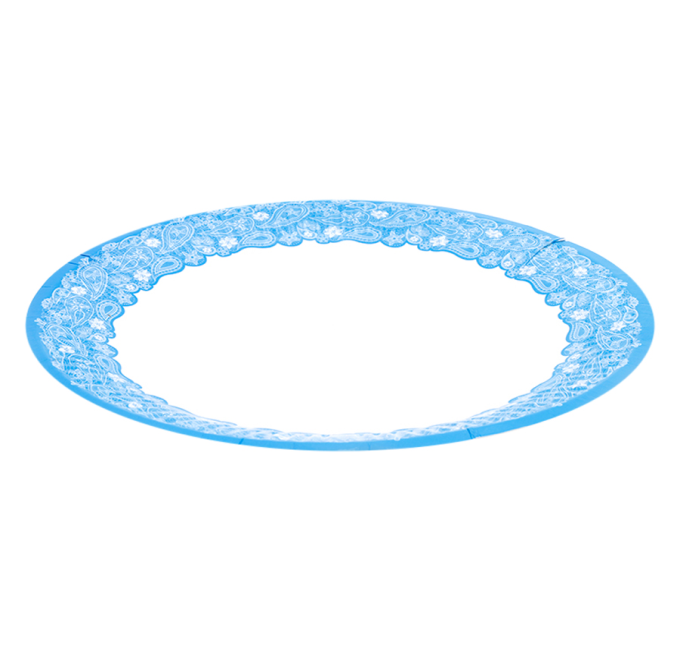 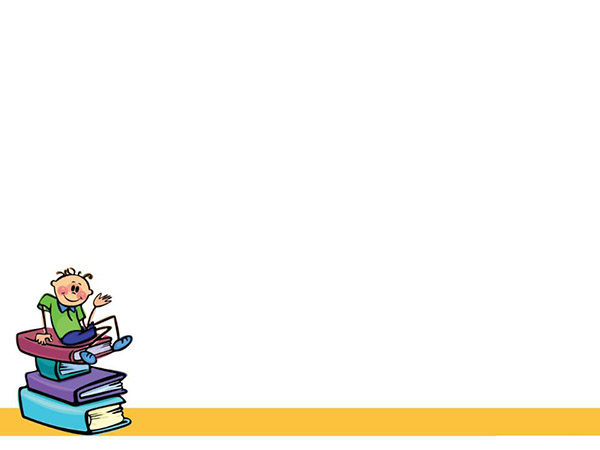 Câu 2 : Có 5 quả cam, bé hãy tách thành 2 phần tương ứng với số chấm tròn dưới giỏ nhé
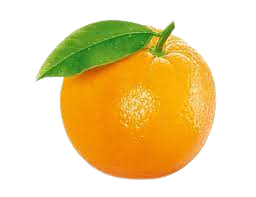 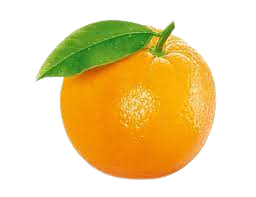 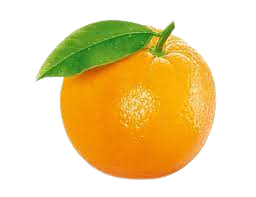 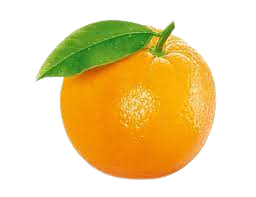 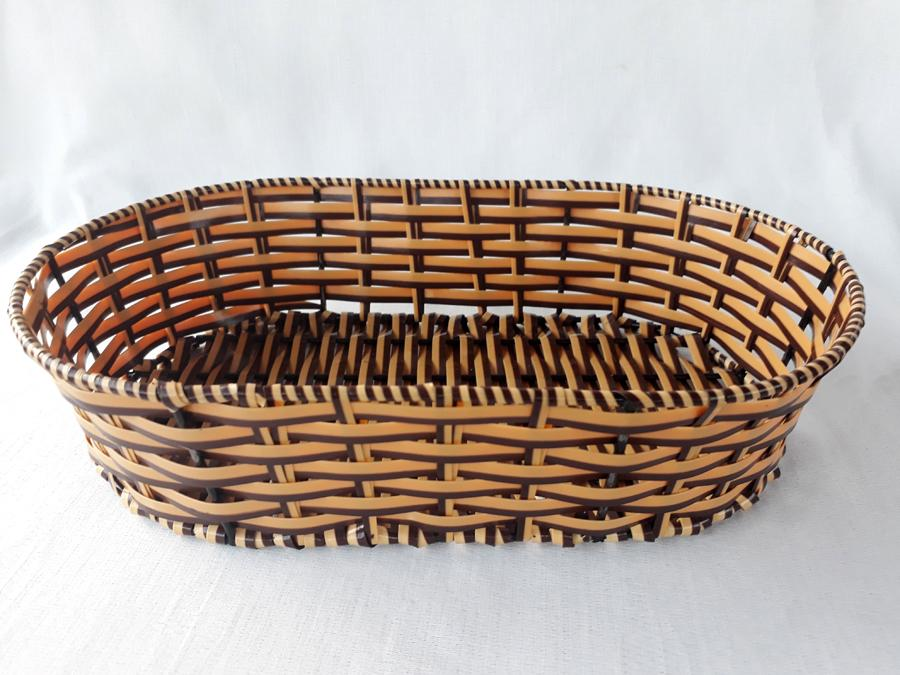 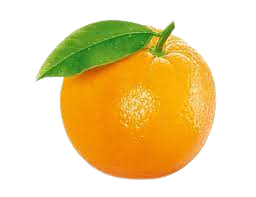 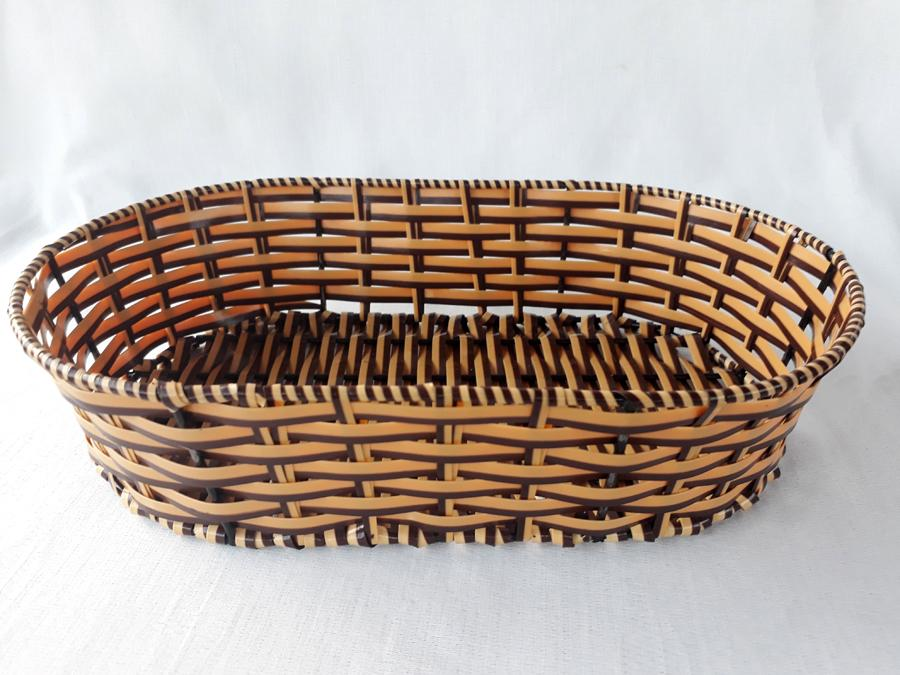 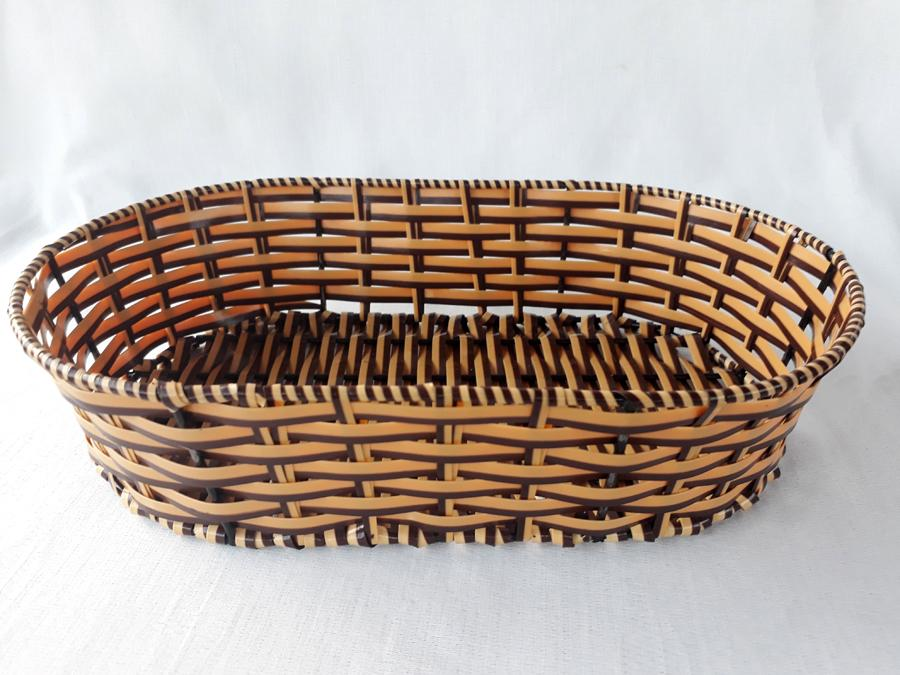 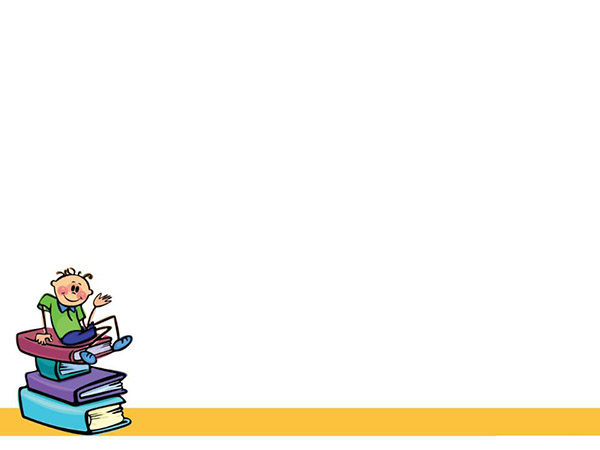 Câu 3 : Có 5 quả táo để lôn xộn trên bàn, bé hãy gộp tất cả các quả táo vào đĩa và đếm  nhé
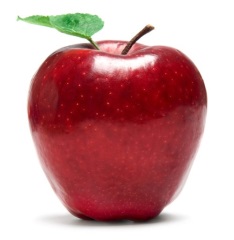 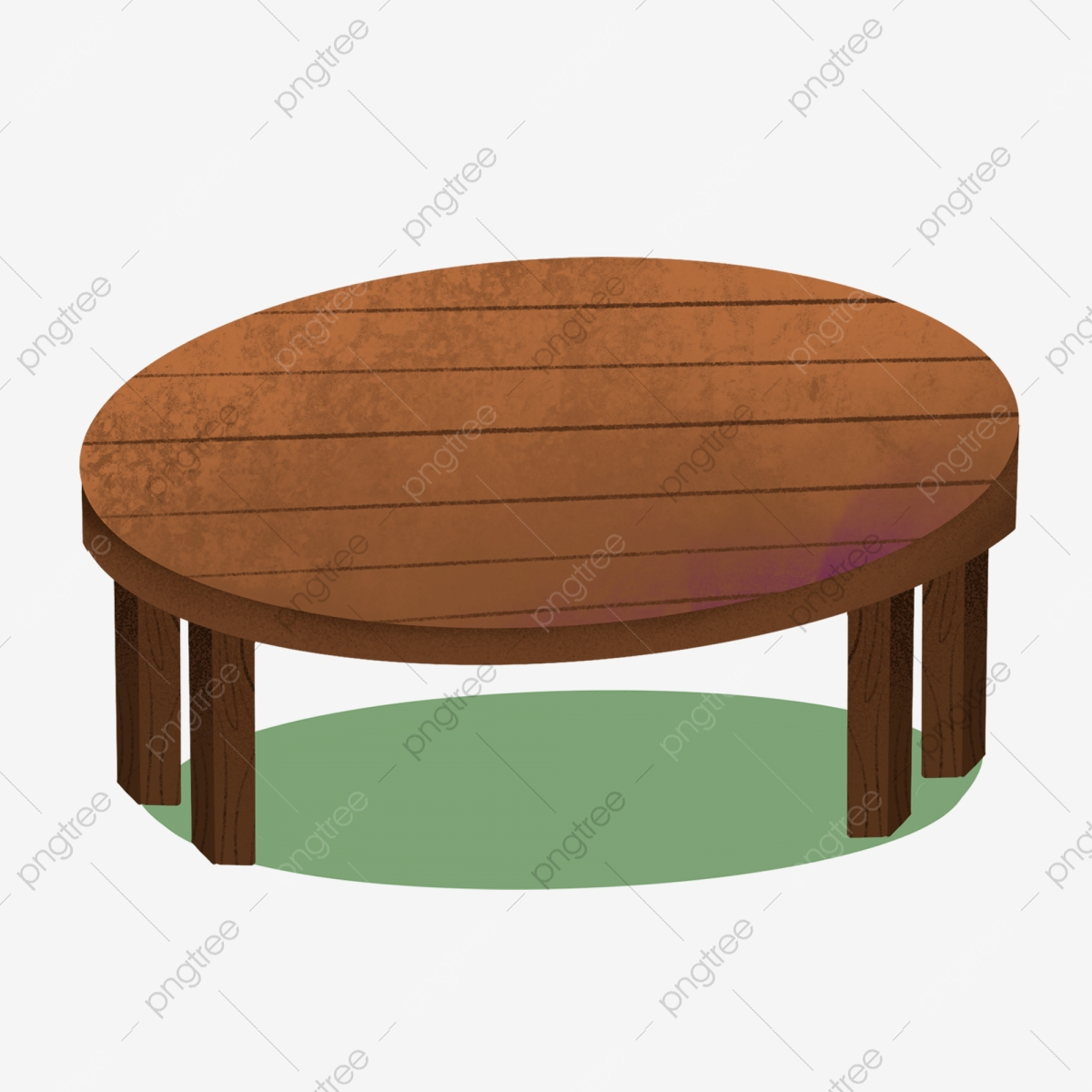 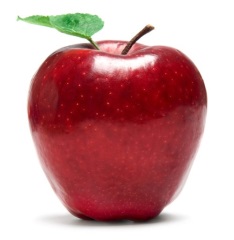 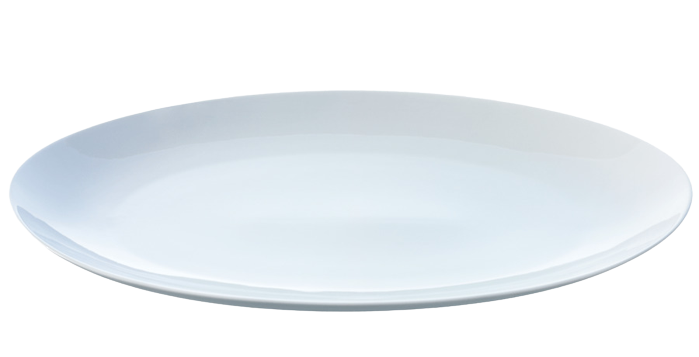 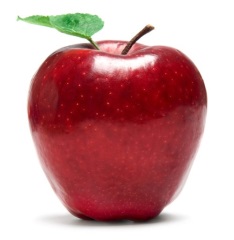 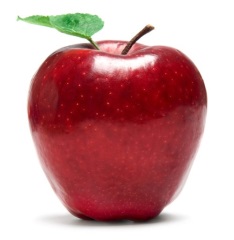 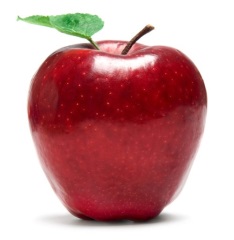